Hymns for Worship at Woodmont
13s You are the Song that I Sing
14s Awesome God
44s Give Thanks
159 When My Love to Christ
504 I Want to be a Worker
322 Bring Christ Your Broken Life
[Speaker Notes: How many enjoyed getting up an hour earlier today because of DST? Likely very few. Temptation to be grumpy out of sorts, routines, habits, eating, taking medicine, internal clock.  Makes us think about time.  Redeeming the time, Thayer, “the meaning seems to be to make a wise and sacred use of every opportunity for doing good, so that zeal and well-doing are as it were the purchase-money by which we make the time our own.” In other words, redeeming the time isn’t about buying back wasted time—it’s about dedicating ourselves to using future time wisely.
The context of the verse certainly seems to bear that thought out. In the chapter, Paul encourages the Ephesians to “walk in love,” to “walk as children of light” and to “walk circumspectly” (Ephesians 5:2, 8, 15). Again and again, Paul uses the imagery of movement, reminding us that redeeming the time is something we can only do by moving forward.]
Are You Wasting or Using Your Time for Good?
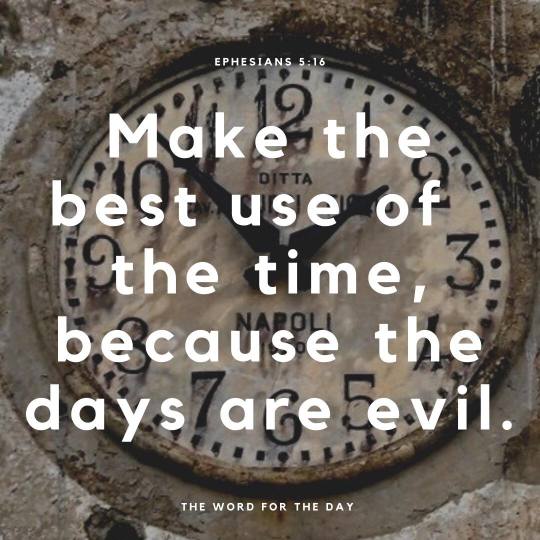 [Speaker Notes: How many enjoyed getting up an hour earlier today because of DST? Likely very few. Temptation to be grumpy out of sorts, routines, habits, eating, taking medicine, internal clock.  Makes us think about time.  Redeeming the time, Thayer, “the meaning seems to be to make a wise and sacred use of every opportunity for doing good, so that zeal and well-doing are as it were the purchase-money by which we make the time our own.” In other words, redeeming the time isn’t about buying back wasted time—it’s about dedicating ourselves to using future time wisely.
The context of the verse certainly seems to bear that thought out. In the chapter, Paul encourages the Ephesians to “walk in love,” to “walk as children of light” and to “walk circumspectly” (Ephesians 5:2, 8, 15). Again and again, Paul uses the imagery of movement, reminding us that redeeming the time is something we can only do by moving forward.]
Hymns for Worship at Woodmont
13s You are the Song that I Sing
14s Awesome God
44s Give Thanks
159 When My Love to Christ
504 I Want to be a Worker
322 Bring Christ Your Broken Life